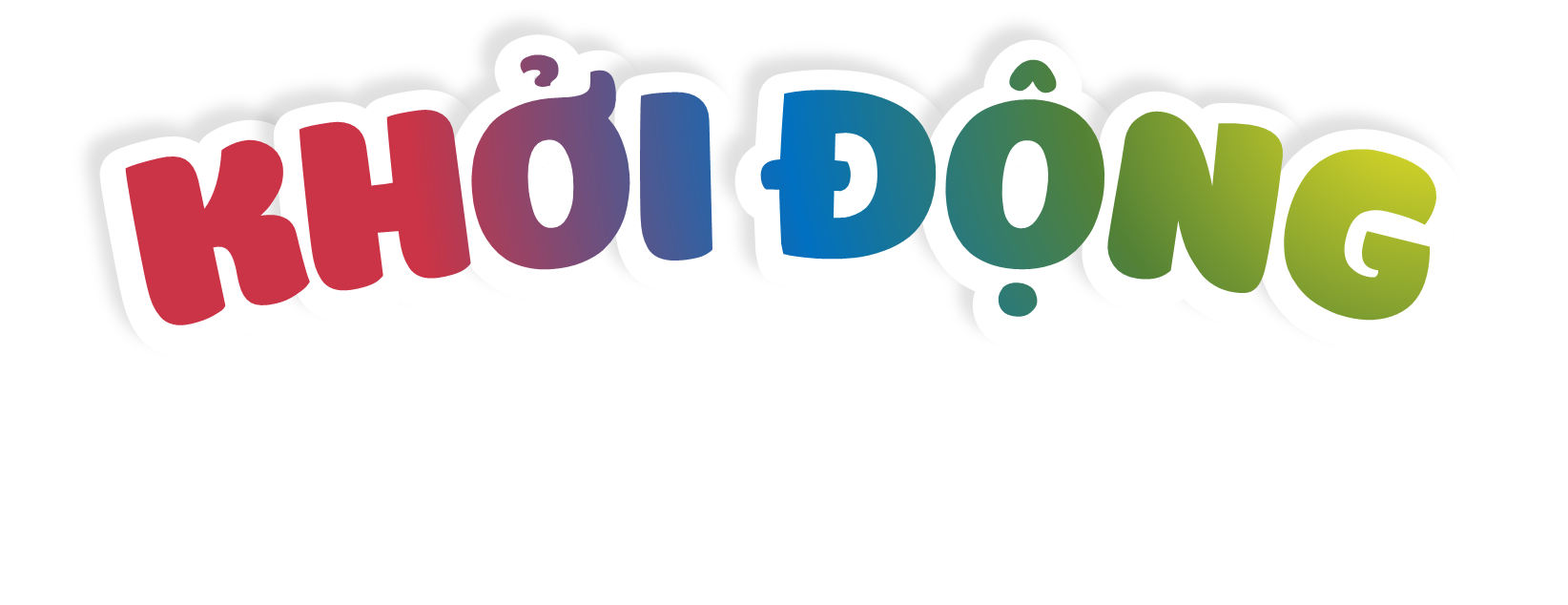 Thi kể
Chia lớp thành 4 nhóm, các thành viên trong tổ sẽ xếp hàng lần lượt lên bảng viết thi đua nhóm nào kể được đúng, đủ, nhiều các dạng bài văn, đoạn văn đã học nhóm đó sẽ dành chiến thắng và giành sao chiến thắng.
Tiếng Việt
Tiếng Việt
Viết đoạn văn nêu ý kiến về một hiện tượng xã hội
(Cấu tạo của đoạn văn)
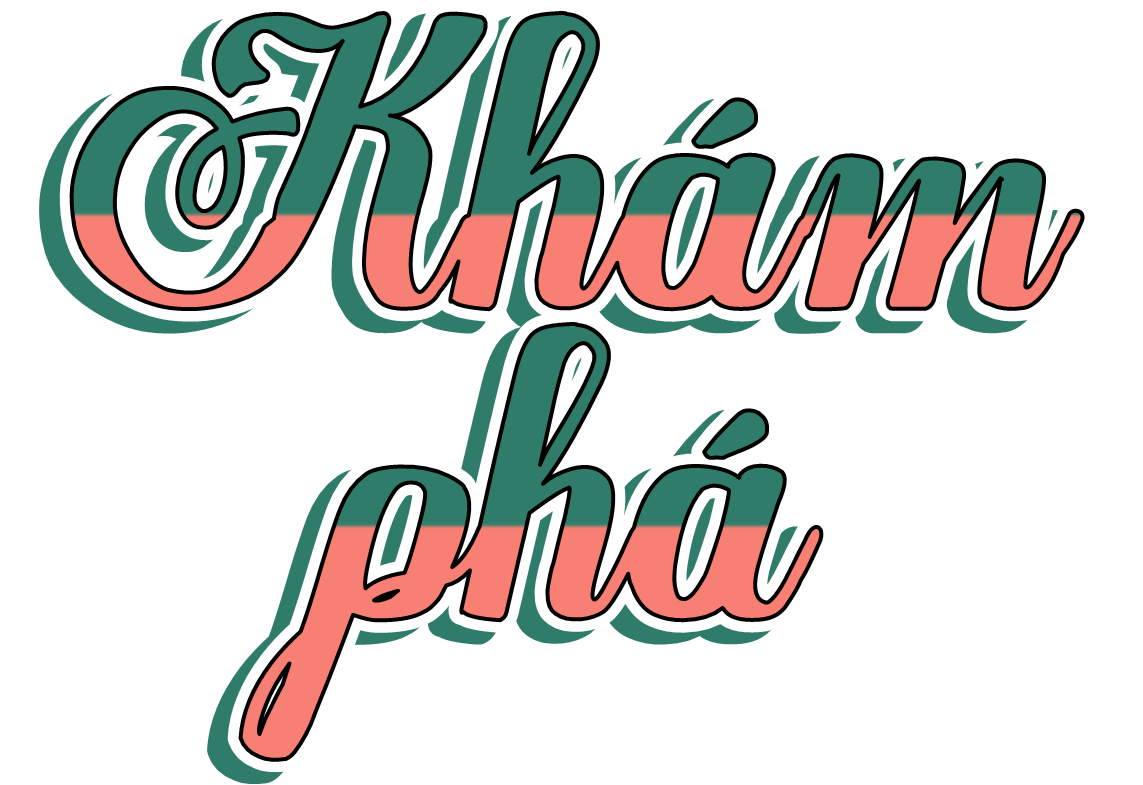 I. Nhận xét
Câu 1 trang 91 SGK Tiếng Việt lớp 5 Tập 1: Đọc đoạn văn sau và trả lời câu hỏi
Nên hay không nên cho học sinh lớp 5 đi xe đạp tới trường?
Theo em, nên cho học sinh lớp 5 đi xe đạp tới trường vì điều đó có nhiều lợi ích. Đầu tiên, việc này giúp cho chúng em rèn tính tự lập, không phụ thuộc hoặc dựa dẫm vào cha mẹ. Việc này còn giúp tiết kiệm thời gian vì cha mẹ đều phải đi làm và rất bận rộn. Ngoài ra, đi xe đạp tới trường còn giúp chúng em rèn luyện sức khoẻ. Hiện nay, có nhiều loại xe đạp phù hợp với mọi lứa tuổi học sinh nên chúng em có thể sử dụng khá dễ dàng. Việc học sinh lớp Năm được đi xe đạp tới trường chắc chắn sẽ giúp giảm bớt cảnh tắc nghẽn ở cổng trường. Vì vậy, nên cho chúng em đi xe đạp tới trường. Nhưng để cha mẹ và thầy cô yên tâm, học sinh cần chấp hành đúng luật giao thông.
THEO NGUYỄN LỆ HỒNG ÂN
I. Nhận xét
Câu 1 trang 91 SGK Tiếng Việt lớp 5 Tập 1: Đọc đoạn văn sau và trả lời câu hỏi
Câu hỏi
a) Nhan đề đoạn văn và câu mở đoạn nêu lên điều gì?
b) Các câu tiếp theo nêu những lí do nào để giải thích ý kiến của người viết?
c) Theo em, những lí do nêu trong đoạn văn có thuyết phục không? Vì sao?
d) Các câu kết đoạn có tác dụng gì?
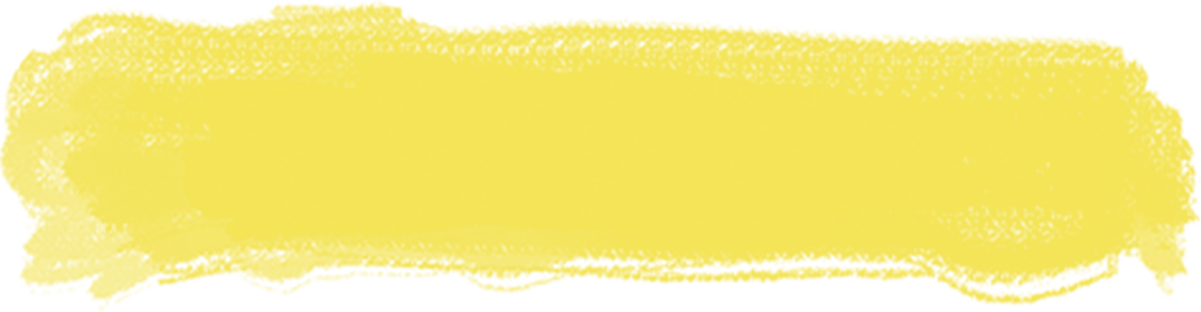 I. Nhận xét
a) Nhan đề đoạn văn và câu mở đoạn nêu lên điều gì?
Trả lời
Nhan đề nêu lên một vấn đề: Nên hay không nên cho học sinh lớp Năm đi xe đạp tới trường? 
Mở đoạn thể hiện ý kiến về vấn đề đó (nên cho học sinh lớp Năm đi xe đạp tới trường) và đưa ra lí do khái quát (vì có nhiều lợi ích).
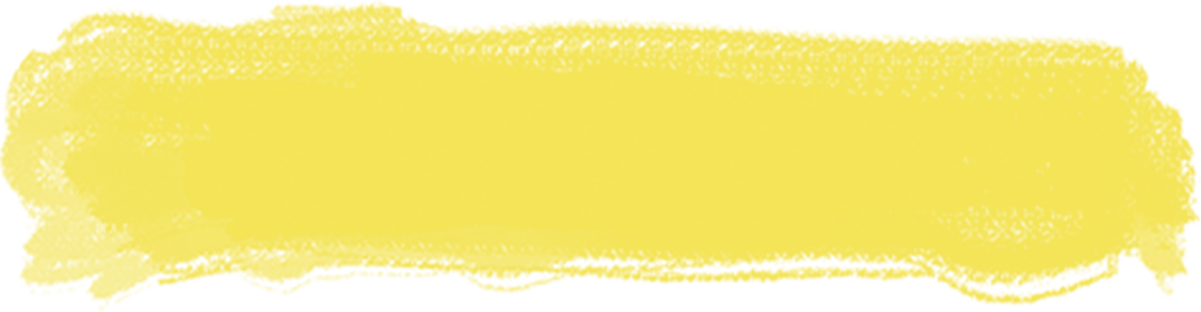 I. Nhận xét
b) Theo em, những lí do nêu trong đoạn văn có thuyết phục không? Vì sao?
Trả lời
Những lí do nêu trong đoạn văn có sức thuyết phục vì xuất phát từ thực tế được mọi người thừa nhận.
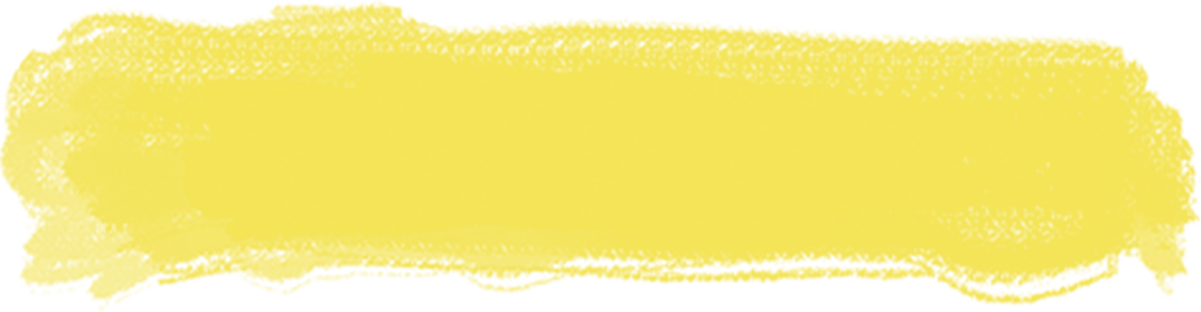 I. Nhận xét
c) Theo em, những lí do nêu trong đoạn văn có thuyết phục không? Vì sao?
Trả lời
Các câu tiếp theo nêu ra những lí do cụ thể để khẳng định lợi ích của việc học sinh lớp Năm đi xe đạp tới trường.
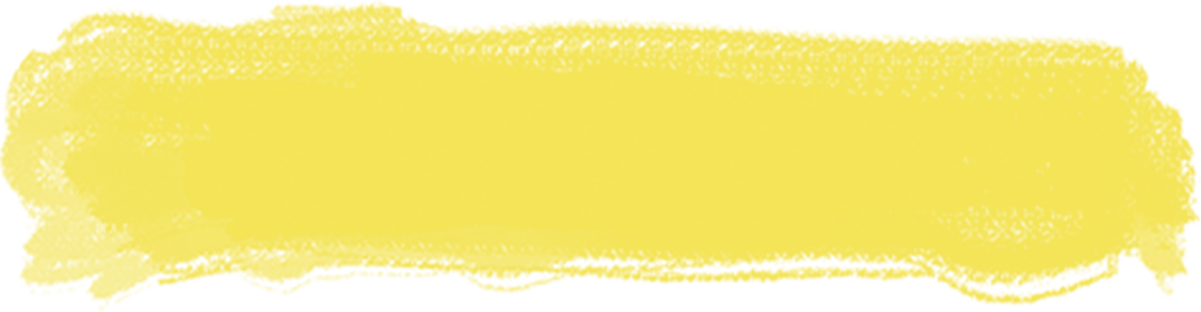 I. Nhận xét
d) Các câu kết đoạn có tác dụng gì?
Trả lời
Các câu kết (2 câu cuối đoạn văn) khẳng định lại ý kiến, nêu thêm yêu cầu để ý kiến thoả đáng hơn
II. Nhận xét về cấu tạo của đoạn văn nêu ý kiến về một hiện tượng xã hội
Theo em, có thể chia đoạn văn nêu ý kiến về một hiện tượng xã hội thành mấy phần? Đó là những phần nào?
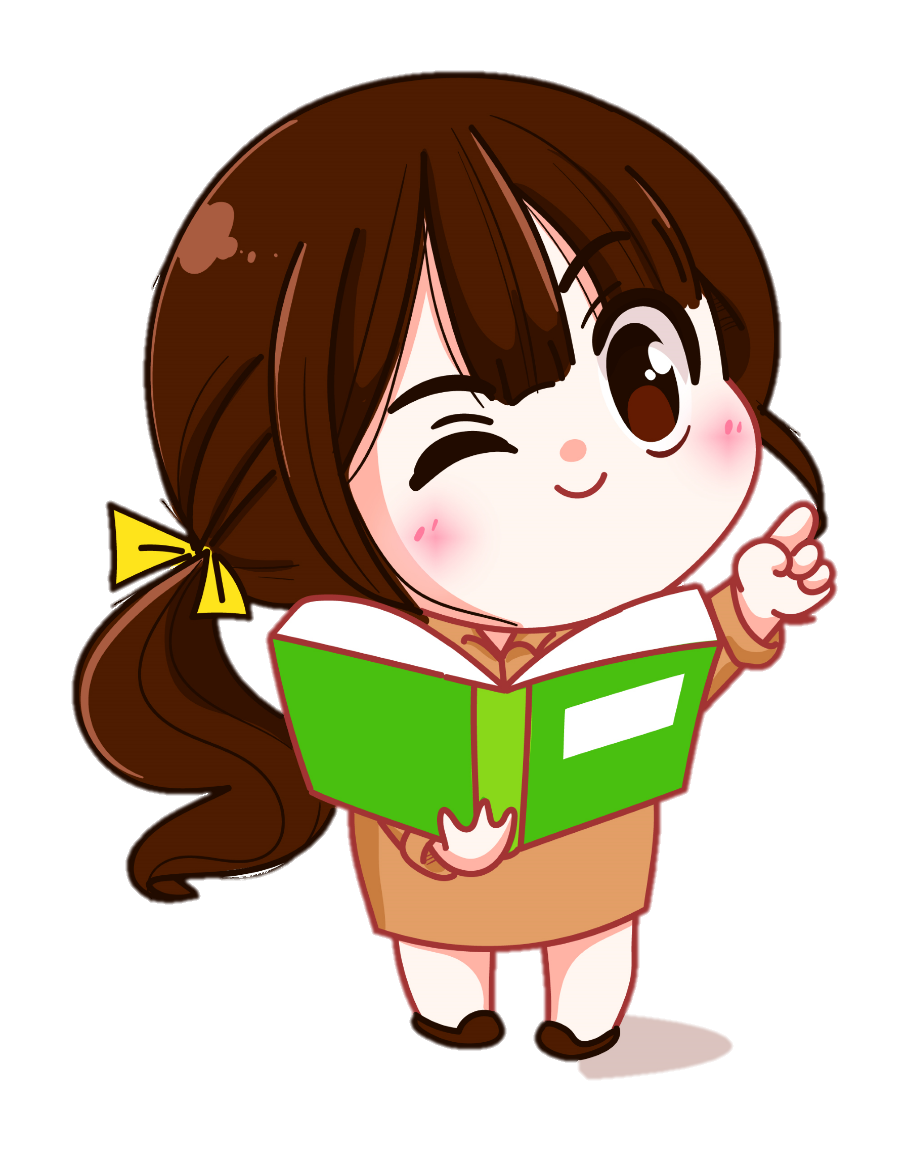 II. Nhận xét về cấu tạo của đoạn văn nêu ý kiến về một hiện tượng xã hội
Nội dung của mỗi phần trong đoạn văn nêu ý kiến về một hiện tượng xã hội là gì?
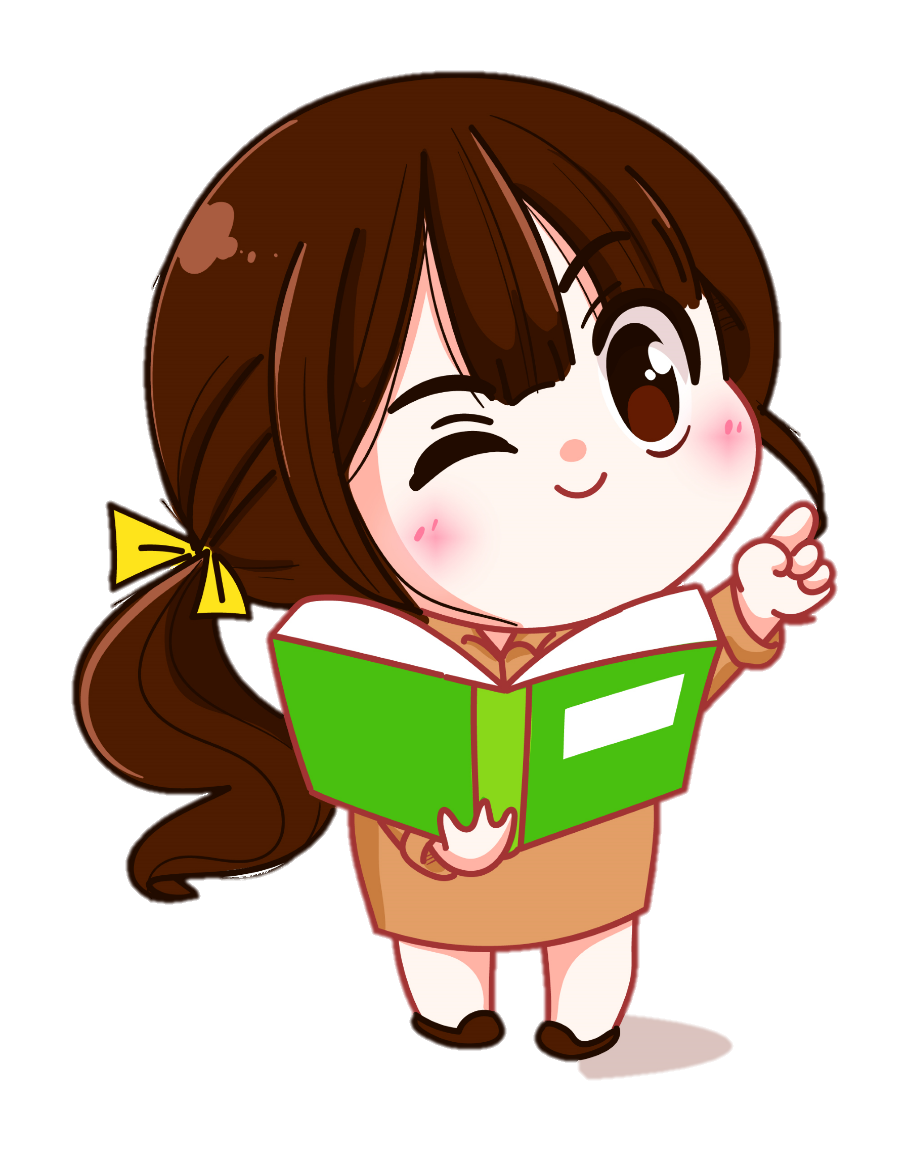 III. Rút ra bài học
Cấu tạo của đoạn văn nêu ý kiến về 1 hiện tượng xã hội gồm có 3 phần:
- Phần 1: Nêu ý kiến của cá nhân (Nên hay không nên, đồng ý hay không đồng ý…) về hiện tượng nào đó
- Phần 2: Nêu các lí do để giải thích cho ý kiến của người viết
- Phần 3: Khẳng định lại ý kiến của người viết
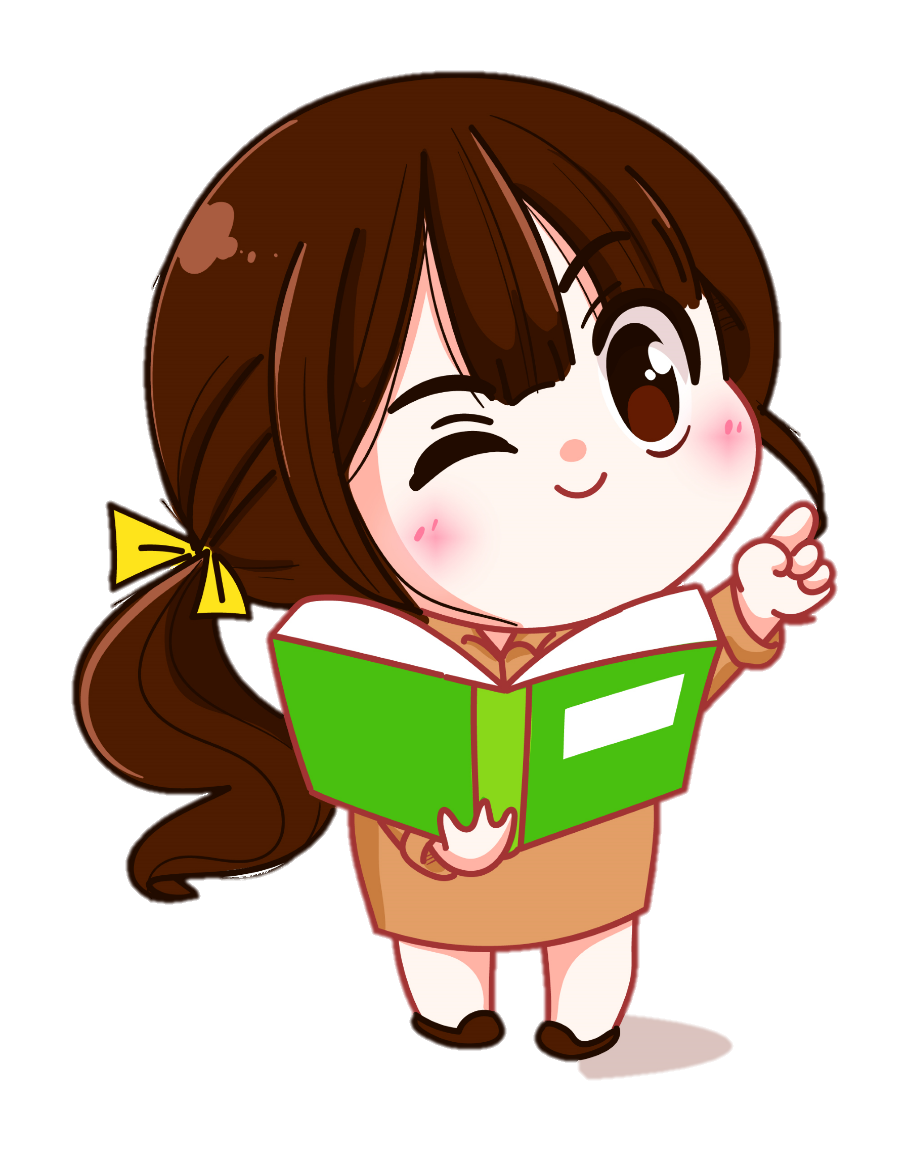 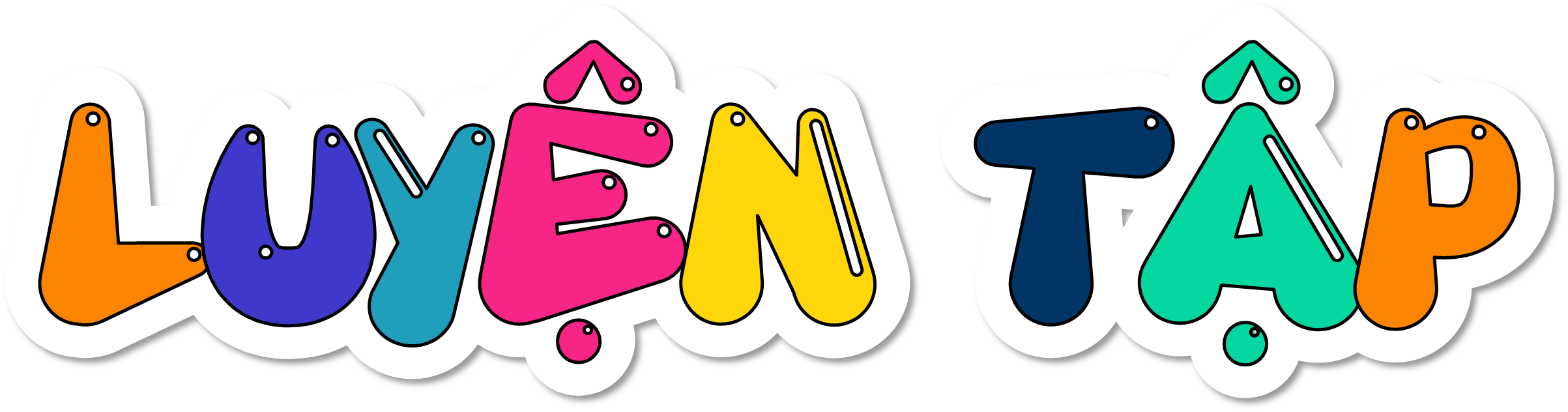 Bài 1: Đoạn văn sau đây có những điểm nào giống và khác đoạn văn ở phần Nhận xét về nội dung và cấu tạo?
Nên hay không nên cho học sinh lớp Năm đi xe đạp tới trường?
Theo em, không nên cho học sinh lớp Năm đi xe đạp tới trường vì có rất nhiều rủi ro. Một số bạn chưa có ý thức tham gia giao thông tốt. Chẳng hạn, các bạn hay đi dàn hàng ngang trên đường, gây khó khăn cho các phương tiện khác. Có bạn còn "thử tài" bằng cách đánh võng, bốc đầu xe, rất nguy hiểm. Ngoài ra, khi được tự đạp xe tới trường, một số bạn hay tranh thủ đi chơi, la cả khắp nơi, làm bố mẹ lo lắng do không biết con đi đâu, làm gì. Ngay cả những bạn đạp xe cẩn thận vẫn có thể gặp nguy hiểm (như bị bắt nạt, bị lừa gạt,..) nếu đi một mình trên những đoạn đường vắng. Vì vậy, chúng ta không nên tự đi xe đạp tới trường khi còn là học sinh tiểu học.
Theo HOÀNG THANH TRÚC
Bài 1: Đoạn văn sau đây có những điểm nào giống và khác đoạn văn ở phần Nhận xét về nội dung và cấu tạo?
Điểm giống nhau: Về nội dung, cả 2 đoạn văn đều trình bày ý kiến trước một hiện tượng xã hội (Nên hay không nên cho học sinh lớp Năm đi xe đạp tới trường?); về cấu tạo, cả hai đoạn văn đều có ba phần: mở đoạn (nêu ý kiến về hiện tượng và đưa ra lí do khái quát); thân đoạn (đưa ra các lí do cụ thể để khẳng định ý kiến); kết đoạn (khẳng định lại ý kiến).
Bài 1: Đoạn văn sau đây có những điểm nào giống và khác đoạn văn ở phần Nhận xét về nội dung và cấu tạo?
Điểm khác nhau: Đoạn văn ở BT 1 (Luyện tập) nêu ý kiến trái ngược với đoạn văn ở phần Nhận xét.
Bài 2: Nêu ý kiến của em về vấn đề “Nên hay không nên cho học sinh lớp 5 đi xe đạp tới trường?”.
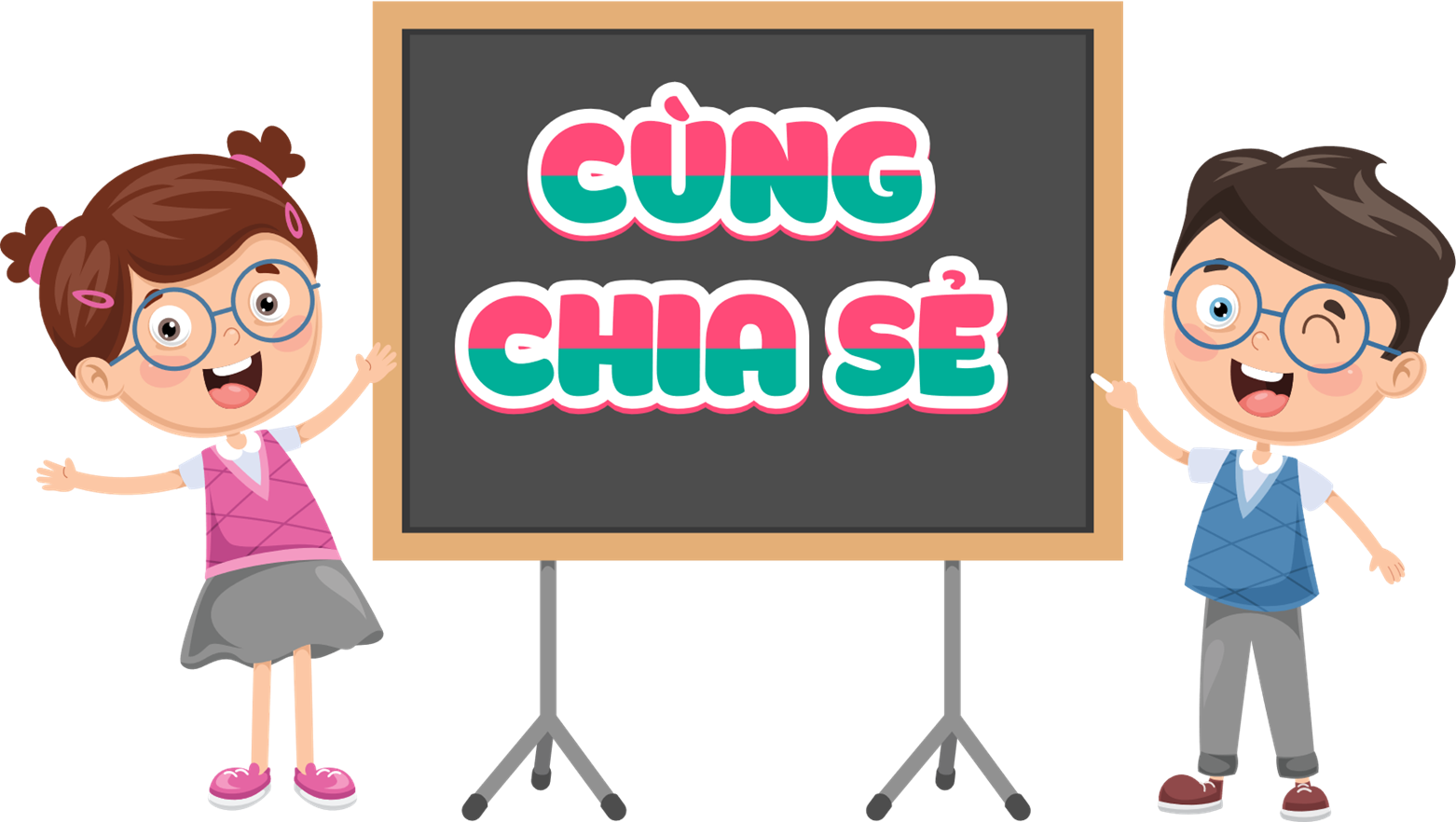 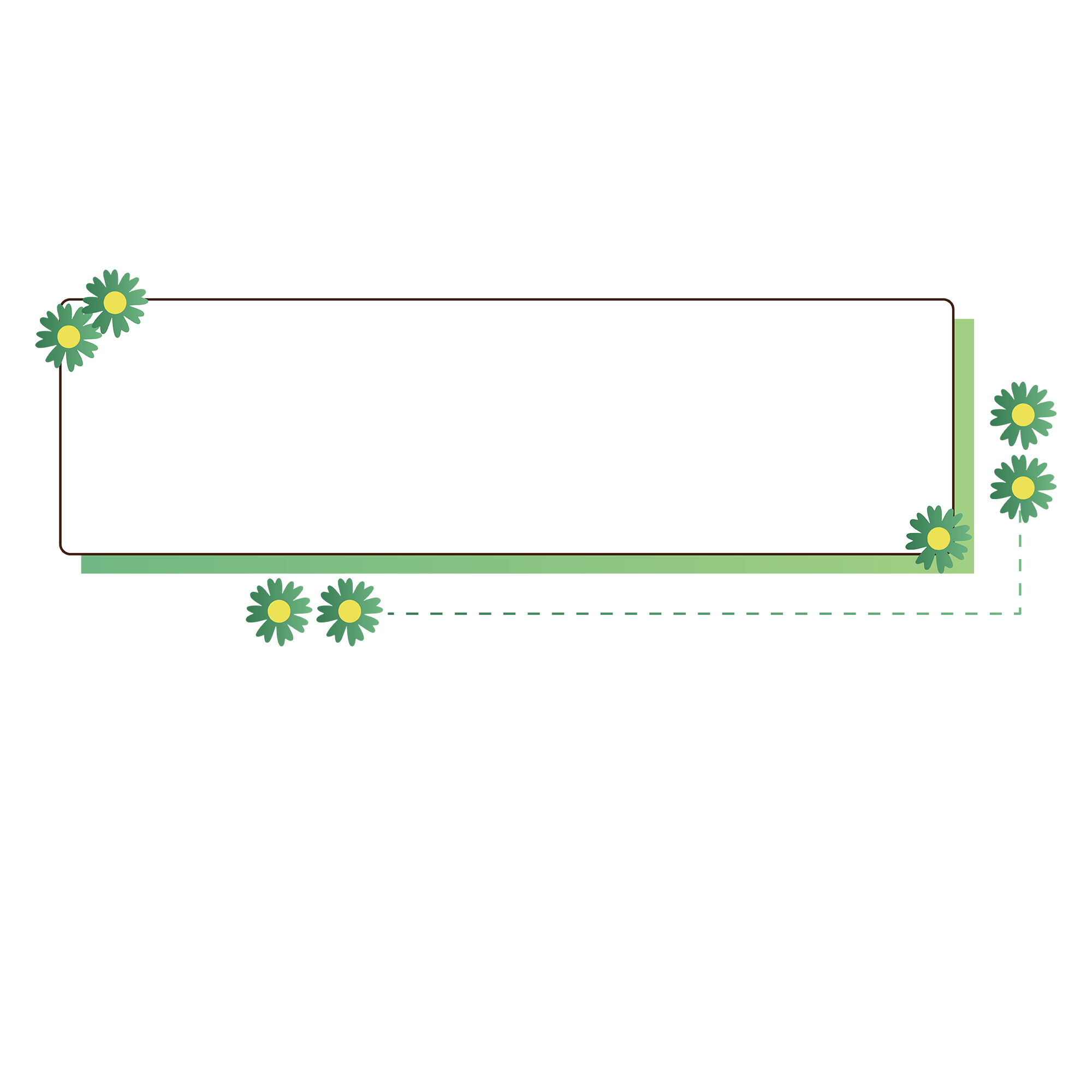 Tạm biệt các em